Introduction
Operating System Security & Defensive Programming
UFCFHU-30-2

Level 5

30 Credits
OS Security &
Defensive 
Programming
Week 3
Intro
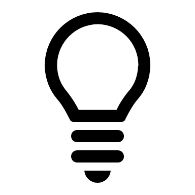 Monday
01
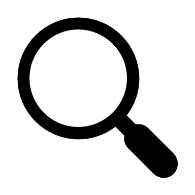 02
Wednesday
03
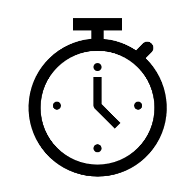 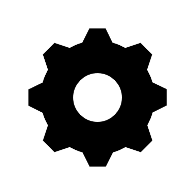 04
Tuesday
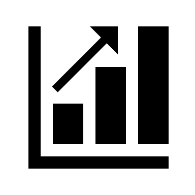 05
06
Thursday
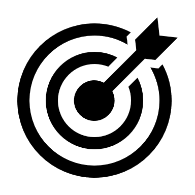 Friday
Today’s topics
Teaching materials show and tell

Defending your OS notes

Resources review for hardening Ubuntu and Windows

Install and configure Ubuntu 20.04 on Hyper-V – Don’t say I’m not good to you Nick
Harden the VM by configuring
a firewall using UFW
Fail2Ban
SSH to use Key based authentication
AppArmor
WhiteEgret
Defending your OS
And mitigating threats
Defending your OS
Modern operating systems are designed with many built-in mechanisms that can be used to protect itself if configured correctly.
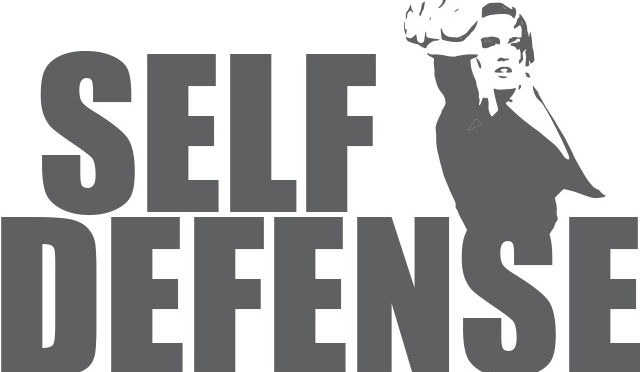 Defending your OS
Who remembers this quiz host?

This is Bamber Gascoigne, the original host of University Challenge.

Bamber’s catchphrase was “starter for 10”

Treat these slides as your starter for 10. A jumping off point from where you can begin your research.
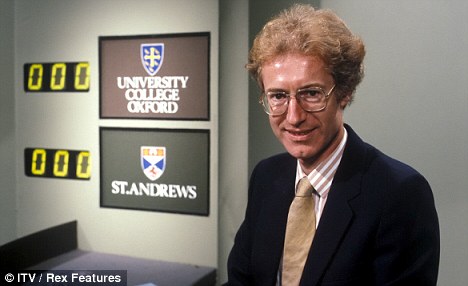 Defence in depth
Multiple layers of defence
Because potential Internet security risks can occur at a variety of levels, you need to set up security measures that provide multiple layers of defence against these risks. 
In general, when you connect to the Internet, you should not wonder if you will experience intrusion attempts or denial of service attacks. Instead, you should assume that you will experience a security problem. 
Consequently, your best defence is a thoughtful and proactive offense. Using a layered approach when you plan your Internet security strategy ensures that an attacker who penetrates one layer of defence will be stopped by a subsequent layer.

https://www.ibm.com/docs/en/i/7.3?topic=security-layered-defense-approach
Defence in depth
Multiple layers of defence
Your security strategy must include measures that provide protection across the following layers of the traditional network computing model. 
Generally, you need to plan your security from the most basic (system level security) through the most complex (transaction level security).
System level security
Network level security
Application level security
Transmission level security
Defence in depth
System Level Security
Your system security measures represent your last line of defence against an Internet-based security problem. 
Consequently, your first step in a total Internet security strategy must be to properly configure basic system security.
Defence in depth
Network Level Security
Network security measures control access to your operating system and other network systems. 
When you connect your network to the Internet, you need to ensure that you have adequate network level security measures in place to protect your internal network resources from unauthorized access and intrusion. 
A firewall is the most common means for providing network security. 
Your Internet service provider (ISP) can provide an important element in your network security plan. 
Your network security scheme needs to outline what security measures your ISP provides, such as filtering rules for the ISP router connection and public Domain Name System (DNS) precautions.
Defence in depth
Application Level Security
Application level security measures control how users can interact with specific applications. 
In general, you should configure security settings for each application that you use. 
However, you should pay special attention to setting up security for those applications and services that you will use from or provide to the Internet. 
These applications and services are vulnerable to misuse by unauthorized users looking for a way to gain access to your network systems. 
The security measures that you decide to use need to include both server-side and client-side security exposures.
Defence in depth
Transmission Level Security
Transmission level security measures protect data communications within and across networks. 
When you communicate across an untrusted network like the Internet, you cannot control how your traffic flows from source to destination. 
Your traffic and the data it carries flows through a number of different systems that you cannot control. 
Unless you set up security measures, such as configuring your applications to use the Secure Sockets Layer (SSL), your routed data is available for anyone to view and use. 
Transmission level security measures protect your data as it flows between the other security level boundaries.
Security Models
Computer Security Models - Wikipedia 
A computer security model is a scheme for specifying and enforcing security policies. 
A security model may be founded upon a formal model of access rights, a model of computation, a model of distributed computing, or no particular theoretical grounding at all. 
A computer security model is implemented through a computer security policy.
Notable Models to investigate:
https://en.wikipedia.org/wiki/Access_control_list 
https://en.wikipedia.org/wiki/Bell%E2%80%93LaPadula_model 
https://en.wikipedia.org/wiki/Capability-based_security 
https://en.wikipedia.org/wiki/Mandatory_access_control 
https://en.wikipedia.org/wiki/Discretionary_access_control 
https://en.wikipedia.org/wiki/Role-based_access_control 
https://en.wikipedia.org/wiki/Protection_ring
Security Models – Access Control Lists
Access Control Lists
In computer security, an access-control list (ACL) is a list of permissions associated with a system resource (object). 
An ACL specifies which users or system processes are granted access to objects, as well as what operations are allowed on given objects.
Each entry in a typical ACL specifies a subject and an operation. For instance, if a file object has an ACL that contains (Alice: read,write; Bob: read), this would give Alice permission to read and write the file and only give Bob permission to read it.

https://en.wikipedia.org/wiki/Access-control_list
Security Models – Executable space protection
Executable space protection
In computer security, executable-space protection marks memory regions as non-executable, such that an attempt to execute machine code in these regions will cause an exception. 
It makes use of hardware features such as the NX bit (no-execute bit), or in some cases software emulation of those features. 
However technologies that somehow emulate or supply an NX bit will usually impose a measurable overhead; while using a hardware-supplied NX bit imposes no measurable overhead.

Executable space protection - Wikipedia
Security Models – Bell-LaPadula Model
The Bell–LaPadula Model (BLP) 
is a state machine model used for enforcing access control in government and military applications.
It was developed by David Elliott Belland Leonard J. LaPadula, subsequent to strong guidance from Roger R. Schell, to formalize the U.S. Department of Defense (DoD) multilevel security (MLS) policy.
The model is a formal state transition model of computer security policy that describes a set of access control rules which use security labels on objects and clearances for subjects. 
Security labels range from the most sensitive (e.g., "Top Secret"), down to the least sensitive (e.g., "Unclassified" or "Public").
The Bell–LaPadula model is an example of a model where there is no clear distinction between protection and security.

https://en.wikipedia.org/wiki/Bell%E2%80%93LaPadula_model
Security Models - Capability based security
Capability-based security 
Is a concept in the design of secure computing systems, one of the existing security models. 
A capability (known in some systems as a key) is a communicable, unforgeable token of authority. It refers to a value that references an object along with an associated set of access rights. 
A user program on a capability-based operating system must use a capability to access an object. 
Capability-based security refers to the principle of designing user programs such that they directly share capabilities with each other according to the principle of least privilege, and to the operating system infrastructure necessary to make such transactions efficient and secure. 
Capability-based security is to be contrasted with an approach that uses traditional UNIX permissions and Access Control Lists. 

https://en.wikipedia.org/wiki/Capability-based_security
Security Models - Mandatory access control
Mandatory Access Control (MAC) 
refers to a type of access control by which the operating system or database constrains the ability of a subject or initiator to access or generally perform some sort of operation on an object or target.
In the case of operating systems, a subject is usually a process or thread; objects are constructs such as files, directories, TCP/UDP ports, shared memory segments, IO devices, etc. 
Subjects and objects each have a set of security attributes. 
Whenever a subject attempts to access an object, an authorization rule enforced by the operating system kernel examines these security attributes and decides whether the access can take place. 
Any operation by any subject on any object is tested against the set of authorization rules (aka policy) to determine if the operation is allowed. 
A database management system, in its access control mechanism, can also apply mandatory access control; in this case, the objects are tables, views, procedures, etc.

https://en.wikipedia.org/wiki/Mandatory_access_control
Security Models - Discretionary access control
Discretionary Access Control (DAC) 
In computer security, discretionary access control (DAC) is a type of access control defined by the Trusted Computer System Evaluation Criteria "as a means of restricting access to objects based on the identity of subjects and/or groups to which they belong. 
The controls are discretionary in the sense that a subject with a certain access permission is capable of passing that permission (perhaps indirectly) on to any other subject (unless restrained by mandatory access control)."
Discretionary access control is commonly discussed in contrast to mandatory access control (MAC). 
Occasionally, a system as a whole is said to have "discretionary" or "purely discretionary" access control when that system lacks mandatory access control. 
On the other hand, systems can implement both MAC and DAC simultaneously, where DAC refers to one category of access controls that subjects can transfer among each other, and MAC refers to a second category of access controls that imposes constraints upon the first.
https://en.wikipedia.org/wiki/Discretionary_access_control
Security Models – Role-Based access control
Role-Based Access Control (RBAC) 
In computer systems security, role-based access control (RBAC) or role-based security is an approach to restricting system access to authorized users. 
It is an approach to implement mandatory access control (MAC) or discretionary access control (DAC).
Role-based access control (RBAC) is a policy-neutral access-control mechanism defined around roles and privileges. 
The components of RBAC such as role-permissions, user-role and role-role relationships make it simple to perform user assignments. 
A study by NIST has demonstrated that RBAC addresses many needs of commercial and government organizations.
RBAC can be used to facilitate administration of security in large organizations with hundreds of users and thousands of permissions. 
Although RBAC is different from MAC and DAC access control frameworks, it can enforce these policies without any complication.

https://en.wikipedia.org/wiki/Discretionary_access_control
Security Models – Protection Rings
Protection Rings
In computer science, hierarchical protection domains, often called protection rings, are mechanisms to protect data and functionality from faults (by improving fault tolerance) and malicious behaviour (by providing computer security).
Computer operating systems provide different levels of access to resources. 
A protection ring is one of two or more hierarchical levels or layers of privilege within the architecture of a computer system. 
This is generally hardware-enforced by some CPU architectures that provide different CPU modes at the hardware or microcode level. 
Rings are arranged in a hierarchy from most privileged (most trusted, usually numbered zero) to least privileged (least trusted, usually with the highest ring number). 
On most operating systems, Ring 0 is the level with the most privileges and interacts most directly with the physical hardware such as the CPU and memory.

https://en.wikipedia.org/wiki/Protection_ring
Access Control = Authentication & Authorisation
CyBOK Authentication, Authorisation & Accountability
Access control builds on authorisation and authentication. 

This KA1 will present the general foundations of access control and some significant instantiations that have emerged as IT kept spreading into new application areas. 

It will survey modes of user authentication and the way they are currently deployed, authentication protocols for the web, noting how new use cases have led to a shift from authentication to authorisation protocols, and the formalisation of authentication properties as used in today’s protocol analysis tools. 

On accountability, the focus is on the management and protection of audit logs. 

The surveillance of logs to detect attacks or inappropriate behaviour is described in the Security Operations & Incident Management CyBOK Knowledge Area while the examination of evidence following a breach of policy or attack is covered in the Forensics CyBOK Knowledge Area. Throughout the KA, we will flag technical terms that appear in more than one meaning in the academic and the trade literature.

https://www.cybok.org/media/downloads/Authentication_Authorisation_Accountability_v1.0.2.pdf
OS Memory Protection
CyBOK  Operating Systems & Virtualisation Security, section 4.5
Memory protection and address spaces 
Access control is only meaningful if security domains are otherwise isolated from each other.
For this, we need separation of the security domains’ data according to access rights and a privileged entity that is able to grant or revoke such access rights. 
We will look at the isolation first and talk about the privileges later, when we introduce protection rings…
OS Memory Protection
Address space layout randomization
Address space layout randomization (ASLR) is a computer security technique involved in preventing exploitation of memory corruption vulnerabilities. 
In order to prevent an attacker from reliably jumping to, for example, a particular exploited function in memory, ASLR randomly arranges the address space positions of key data areas of a process, including the base of the executable and the positions of the stack, heap and libraries.
Address space layout randomization – Wikipedia
OS Memory Protection
Controlling control flow
Many available exploits are based on techniques such as Return Oriented Programming and Shell Code Injection and execution, as well as other ways an attacker can gain control and subvert the expected execution flow from an application’s execution flow. 
These exploits aren't novel, nor are techniques to try to prevent them.
Compilers deploy a wide range of hardening at compilation-time to mitigate the risk of arbitrary code execution. 
These include Stack Canaries, Stack-clash protection, and FORTIFY_SOURCE as examples of builtin protections against stack corruption and control flow integrity.

Fighting exploits with Control-Flow Integrity (CFI) in Clang (redhat.com)
OS Memory Protection
Linux - What is CFI?
CFI, or Control-flow integrity, may refer to any mechanism which tries to ensure the execution flow is valid when calling or returning from functions during the software’s runtime. Some of the hardenings mentioned earlier in the introduction can be considered CFI protection. 

Fighting exploits with Control-Flow Integrity (CFI) in Clang (redhat.com)
OS Memory Protection
Windows – Control Flow Guard
Control Flow Guard (CFG) is a highly-optimized platform security feature that was created to combat memory corruption vulnerabilities. By placing tight restrictions on where an application can execute code from, it makes it much harder for exploits to execute arbitrary code through vulnerabilities such as buffer overflows. CFG extends previous exploit mitigation technologies such as /GS, DEP, and ASLR.

Control Flow Guard - Win32 apps | Microsoft Docs
Encryption
As we have learned, we should aim to ensure data security and integrity at all times. 
A key tool in our arsenal to help us is encryption. 

Two of the most popular systems available are: 
Linux – LUKS (Linux Unified Key System/Setup)
Linux Unified Key Setup – Wikipedia 
Windows – BitLocker
BitLocker – Wikipedia
Security Models
Resources
Centre for Internet Security Benchmarks – https://www.cisecurity.org/cis-benchmarks/ 
O’Reilly Ransomware Guidance –  https://www.oreilly.com/radar/defending-against-ransomware-is-all-about-the-basics/ 
SEI - https://insights.sei.cmu.edu/blog/3-ransomware-defense-strategies/  
Vendor
Microsoft - https://docs.microsoft.com/en-us/windows-server/security/security-and-assurance 
Ubuntu - https://ubuntu.com/blog/optimised-authentication-methods-for-ubuntu-desktop 
NCSC
https://www.ncsc.gov.uk/collection/device-security-guidance/platform-guides/ubuntu-lts 
https://www.ncsc.gov.uk/collection/device-security-guidance/platform-guides 
https://www.ncsc.gov.uk/collection/device-security-guidance/platform-guides/windows 
https://www.ncsc.gov.uk/guidance/mitigating-malware-and-ransomware-attacks 
Geeks4Geeks
https://www.geeksforgeeks.org/system-security/
Resources - Securing Ubuntu 20.04 LTS Server
Ubuntu Linux Bible
Clinton, Negus


Good all-rounder, with four chapters dedicated to securing Linux, and Ubuntu in particular
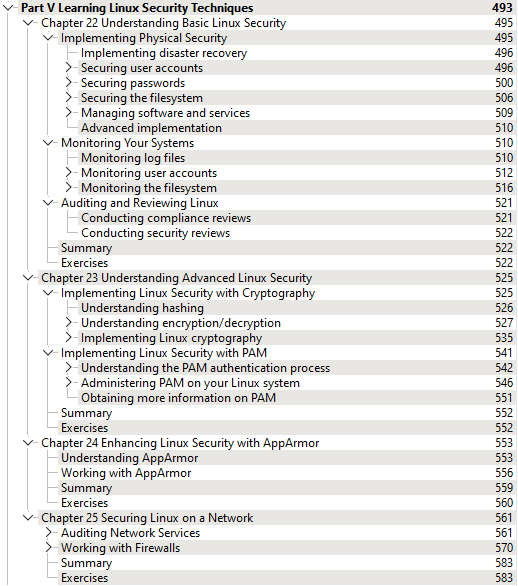 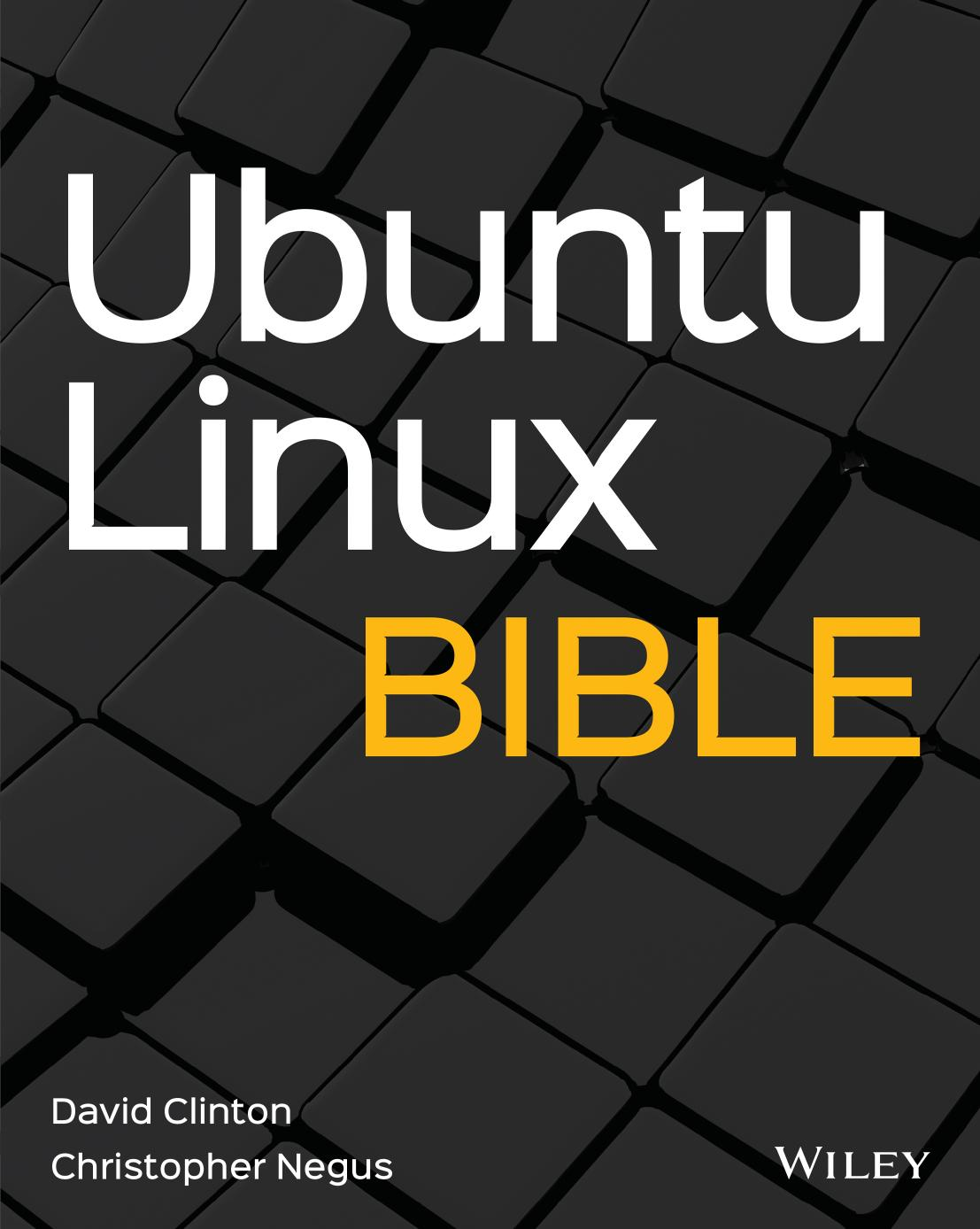 Resources - CyBOK Knowledgebase
https://www.cybok.org/knowledgebase1_1/ 

Operating System & Virtualisation
https://www.cybok.org/media/downloads/Operating_Systems_Virtualisation_Security_v1.0.1.pdf 
Authentication, Authorisation & Accountability
https://www.cybok.org/media/downloads/Authentication_Authorisation_Accountability_v1.0.2.pdf 
Malware and Attack Technologies 
https://www.cybok.org/media/downloads/Malware_Attack_Technologies_v1.0.1.pdf 
Software Security
https://www.cybok.org/media/downloads/Software_Security_v1.0.1.pdf
Resources - Securing Ubuntu 20.04 LTS Server
Digital Ocean – hardening guides
Initial Server Setup
https://www.digitalocean.com/community/tutorials/initial-server-setup-with-ubuntu-20-04 
Setup UFW
https://www.digitalocean.com/community/tutorials/how-to-set-up-a-firewall-with-ufw-on-ubuntu-20-04 
Harden SSH
https://www.digitalocean.com/community/tutorials/how-to-harden-openssh-on-ubuntu-20-04 
Multi-factor authentication for SSH
https://www.digitalocean.com/community/tutorials/how-to-set-up-multi-factor-authentication-for-ssh-on-ubuntu-20-04
Random Resources - Harden Linux
Linuxbabe, despite the name, is a source of lots of useful Linux info
https://www.linuxbabe.com/security/harden-ssh-server


Tecmint is another great resource
https://www.tecmint.com/ 


The following article comes with an associated YouTube video, in them the author expresses his opinion why what is usually considered standard “best practice” might not be all they’re cracked up to be
https://liveoverflow.com/protect-linux-server-from-hackers/ 
https://youtu.be/fKuqYQdqRIs
Resources - Harden windows
Microsoft
Security Baselines - https://techcommunity.microsoft.com/t5/microsoft-security-baselines/bg-p/Microsoft-Security-Baselines 
Security Config Framework - https://www.microsoft.com/security/blog/2019/04/11/introducing-the-security-configuration-framework-a-prioritized-guide-to-hardening-windows-10/ 
Threat mitigations - https://docs.microsoft.com/en-us/windows/security/threat-protection/overview-of-threat-mitigations-in-windows-10 
ASLR - https://techcommunity.microsoft.com/t5/windows-security/turn-on-mandatory-aslr-in-windows-security/m-p/1186989 

Governmental Resources
https://www.cyber.gov.au/acsc/view-all-content/publications/hardening-microsoft-windows-10-version-21h1-workstations 
Third Parties
https://www.securicy.com/blog/security-best-practices-hardening-windows-10/